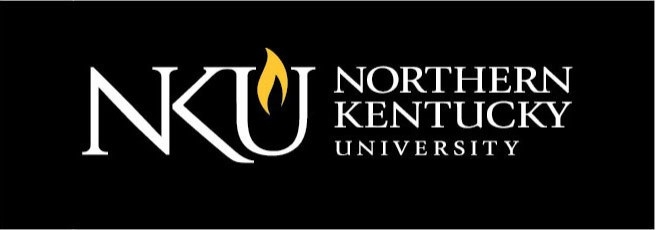 School and Clinical Mental Health Counseling Programs
Site Supervision Training
This presentation will cover: 
Practicum and Internship Requirements
Expectations of Site Supervisors
Legal and Ethical Concerns
Overview of Counseling Supervision
Practicum and Internship Requirements
Practicum

Students enrolled in the practicum course are expected to complete at least 100 hours of professional counseling experience.

At least 40 of the 100 hours must be in direct service counseling activities with individuals and/or groups. Of the 40-direct hours, at least 20 must be completed in an individual counseling setting.
Practicum (cont’d)

Students enrolled in the practicum course are expected to:
 
Attend weekly 90-minute group supervision sessions facilitated by a university supervisor.
Attend weekly 60-minute individual or triadic supervision sessions facilitated by a university supervisor.
Meet regularly with site supervisor, and immediately seek supervision in unusual, urgent, or emergency situations.
[Speaker Notes: During prac. Students receive a combination of supervision from university and site supervisors.]
Practicum. 

Recommendations:
 
It is recommended students spend approximately 8-12 hours on-site a week
To gain individual counseling experience we recommend students have at least 5 consistent individual clients/students to meet with
Internship

Students enrolled in internship are expected to complete at least 600 hours of professional counseling experience (over at least two semesters)

At least 240 of the 600 hours must be in direct service counseling activities with individuals and/or groups – these requirements apply to both CMHC and SC supervisees.
For CMHC interns, the majority of accrued direct hours must come from supervised activities associated with the diagnosis and treatment of mental and emotional disorders.
For SC interns, students must gain experience with individual counseling, group counseling, and classroom guidance.
Internship (cont’d)


Students enrolled in internship are expected to attend:

Weekly 90-minute group supervision facilitated by a university supervisor.
Weekly 60-minute individual or triadic supervision facilitated by a site supervisor.
Expectations of Site Supervisors
ASCA Ethical Standards for School Counselors (2016)

D. School Counseling Intern Site Supervisors
c. Use a collaborative model of supervision that is on-going and includes, but is not limited to, the following activities: promoting professional growth, supporting best practices and ethical practice, assessing supervisee performance and developing plans for improvement, consulting on specific cases and assisting in the development of a course of action.
ACA Code of Ethics (2014)

F.1. Counselor Supervision and Client Welfare
F.1.a. Client Welfare
A primary obligation of counseling supervisors is to monitor the services
provided by supervisees. Counseling supervisors monitor client welfare and supervisee performance and professional development. To fulfill these obligations, supervisors meet regularly with supervisees to review the supervisees’ work and help them become prepared to serve a range of diverse clients. Supervisees have a responsibility to understand and follow the ACA Code of Ethics.
Site Supervisor Responsibilities
Regularly scheduled supervision, including case conceptualization, tape review, professional identity development, and counseling skills and theory application.
Site supervisors will directly collaborate with university supervisors and/or the Clinical Director/Program Directors to promote counselor-in-training development and ensure client welfare.
Site supervisors will provide open, honest, and timely evaluations of counselor-in-trainings’ counseling skills and theoretical application.
[Speaker Notes: Serving our students is a collaborative effort – provide support/ consult/ discuss student progress]
Site Supervisor Responsibilities (cont’d)
Site supervisors will work to create opportunities for learning that allow students to develop competencies listed on the mid-term and final-evaluations.
Site supervisors will provide students opportunities to become familiar with a variety of professional activities and resources, including technological resources, staff meetings, and additional trainings, during their practicum and internship. 
Supervisors are required to evaluate the supervisee at the mid-term point of each semester and at the conclusion of each semester in order to assess the student’s counseling performance and ability to integrate and apply knowledge.
Favorable Conditions for Evaluation (Bernard & Goodyear, 2009)

Clarity of site supervisor roles and expectations
Develop relationship and build rapport
Establish due process 
Ensure all parties are aware of procedures if issues occur
Communicate with university supervisor and document in evaluation if developmental issues arise
Addressing defensiveness 
Talk about the feedback process at the outset of supervision and normalize supervisee vulnerability
Cultural competence 
Recognizing and broaching cultural differences/similarities in supervision is critical. 
Supervisors need to communicate in culturally flexible ways
Including supervisee in evaluation
Establish it as a collaborative, ongoing process
Legal and Ethical Concerns
Legal principles (Hayes, Corey, & Moulton, 2003)
Standard of care varies among the helping professions and is defined by the courts by reviewing licensing statutes and case law.

Common issues include: 
competence
confidentiality
informed consent
avoidance of dual relationships
consumer welfare
Slide courtesy Dr. Susannah Coaston
Legal principles (Hayes, Corey, & Moulton, 2003)
Autonomy
Promoting self-determination, or freedom of clients to choose their own direction
Nonmaleficence
Avoiding doing harm, which includes refraining from actions that risk hurting clients, either intentionally or unintentionally
Beneficence
Promoting good for others
Justice
Fostering fairness or a means of providing equal treatment to all people 
Fidelity
Making honest promises and honor commitments to those served

Self-care: taking adequate care of oneself to ensure ability to implement preceding virtues
Slide courtesy Dr. Susannah Coaston
Best practices (Hayes, Corey, & Moulton, 2003)
Don’t supervise beyond your competence.
Evaluate and monitor supervisee’s competence.
Be available for supervision consistently.
Formulate a solid supervision contract.
Maintain written policies.
Document all supervisory activities.
Consult with appropriate professionals.
Maintaining working knowledge of ethics codes, legal statutes, and licensing regulations.
Slide courtesy Dr. Susannah Coaston
Best practices (Hayes, Corey, & Moulton, 2003)
Use multiple methods of supervision.
Practice a feedback and evaluation plan.
Provide complaint procedures.
Clearly address endorsement process.
Purchase and verify professional liability coverage.
Evaluate and screen all clients under supervisees’ care.
Establish a policy for ensuring confidentiality.
Incorporate informed consent in practice.
Slide courtesy Dr. Susannah Coaston
Due Process and Gatekeeping
Faculty and Supervisors act as gatekeepers for the counseling profession.
Students engaging in unprofessional, unethical, or otherwise problematic behavior will not earn passing grades.
Faculty are responsible for final grades and consult with site supervisors about student development. 
Supervisees must be evaluated regularly and be provided adequate time to improve.
Midterm and final evaluation forms are provided by the university.
Due Process and Gatekeeping
If a site requests an intern be removed from that site, the intern will automatically receive a failing grade for that particular semester. 
Students who fail practicum or internship will be placed on a Professional Development Plan (PDP) for the following semester.
PDPs outline expectations for student growth.
Faculty may consult with site supervisor about student’s PDP.
Concerns about a student’s development should be communicated with the student and the university supervisor.
Counseling Supervision
[Speaker Notes: Supervision models help steer and provide structure to our work with supervisees. Approaches to supervision can be similar to our counseling theories]
Psychotherapy theories (Bernard & Goodyear, 2009)
Psychodynamic
Person-centered
Cognitive-behavioral
Systemic
Constructivist
Narrative
Solution-focused
Developmental Models (Bernard & Goodyear, 2009)
Stage Models
Integrative Development Model (IDM)
Process Models
Reflective Practice Models
Life-Span Models
Social Role Models (Bernard & Goodyear, 2009)
Discrimination Model
Systems Approach to Supervision (SAS) Model
Discrimination Model (Bernard & Goodyear, 2009)
Focus: 
Intervention Skills
observation/guidance of clinical practice
Case Conceptualization 
framing and understanding of clients and issues
Personalization 
self of therapist, personal style, counter-transference

Supervisor Roles: 
Teacher
Counselor
Consultant
[Speaker Notes: Teacher-instruction on use of interventions/modeling Counselor: exploring feelings related to clients and any counter-transference that occurs  Consultation: providing a sounding board to talk through cases and brainstorm together. Using a combination of these styles and emphasis differs as supervisee progresses]
Sample supervision session (1 hour)
Check-in (15 mins)
General updates, administrative questions, supervisee well-being 
Case Review (10 mins)
Supervisee introduces case and provides relevant client background information, goals, interventions, requests for feedback
Tape Review (10-15 mins)
Watch 10-15 minute clip of counseling session
Feedback (20 mins) 
Glos & Grows
What did supervisee do well? 
What are areas for growth?
Sample case presentation form
Information about the counseling case
Information about how the counselor’s and client’s cultural lenses may influence their perspectives of the presenting issues. How have the effects of racism, discrimination, sexism, power, privilege, and oppression affected your client’s life? Describe how you broached issues of cultural similarities and differences with this client. 

Counseling plan: assessment, goals, interventions, desired outcomes. 

Counselor's actions: name techniques, skills, strategies, interventions.
Sample case presentation form (cont’d)
Describe any legal or ethical concerns that you have identified with student/client.  Describe any indication of self-injurious behavior, suicidal or homicidal ideation?  

Counselor's self‑awareness: thoughts, feelings about client, about self, about the counseling process. Describe any part of your work that feels as if it is outside of the counselor role.

Counselor request to supervisor: I need help with _____
Thank You!